CAN / CAN’T
Модални глагол CAN у енглеском језику користимо када хоћемо да кажемо да ми или неко други уме/зна/може нешто да ради. У свим лицима користимо исти облик.				We can sing. 				(Умемо да певамо.)
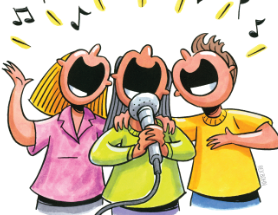 Потврдан облик / CAN
У потврдном облику за сва лица користи се can + главни глагол.








* Ja умем да плешем. Ти умеш да плешеш. Он/Она уме да плеше...
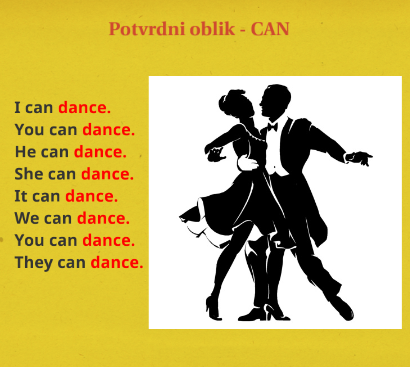 He can jump.  





		 	            She can run.

			
		  They can read.
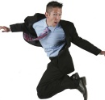 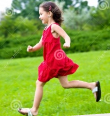 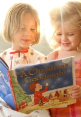 Одричан облик / CAN’T
Када хоћемо да кажемо да нешто не умемо да урадимо користимо CAN’T (скраћено од cannot). 









* Ја не умем да возим бицикл.Ти не умеш да возиш бицикл.Он/Она не уме да вози бицикл...
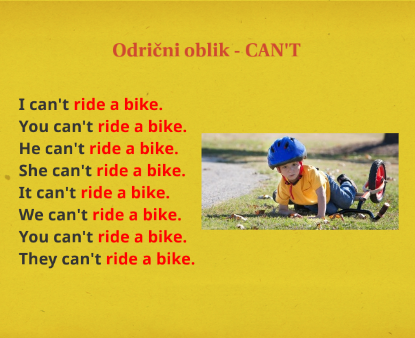 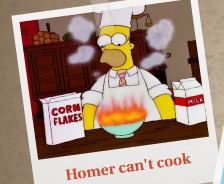 Homer can’t cook.  






					Pigs can’t fly.
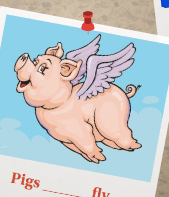 Упитан облик
Када постављамо питање (да ли неко уме нешто да ради), CAN стављамо на прво место - пре субјекта.* Да ли умеш да певаш? Да ли он/она уме да пева?...
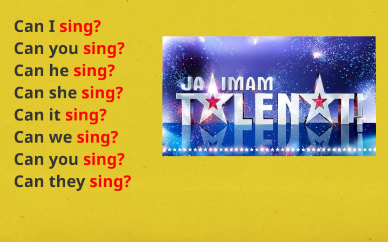 КРАТКИ ОДГОВОРИ
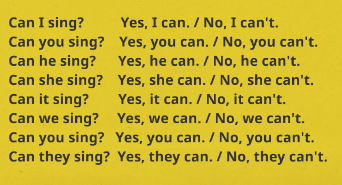 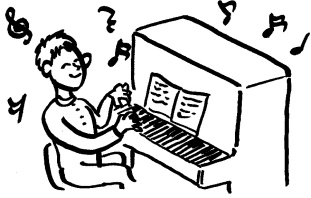 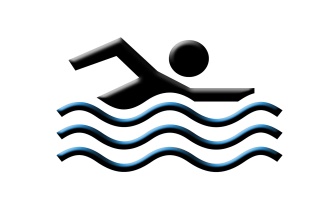 Yes, he can.
No, I can’t.
Can he play the piano?
Can you swim?
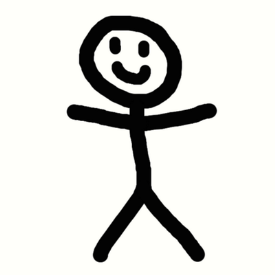 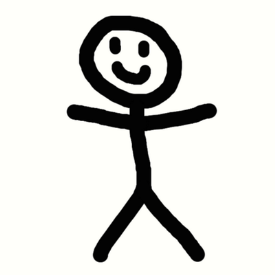 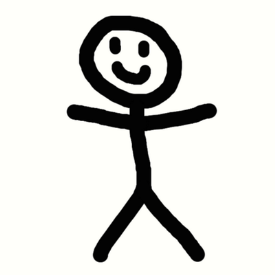 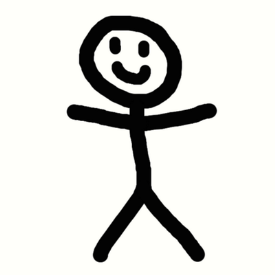